Gezondheidskunde
Pathologie geslachtsorganen
Menstruatie
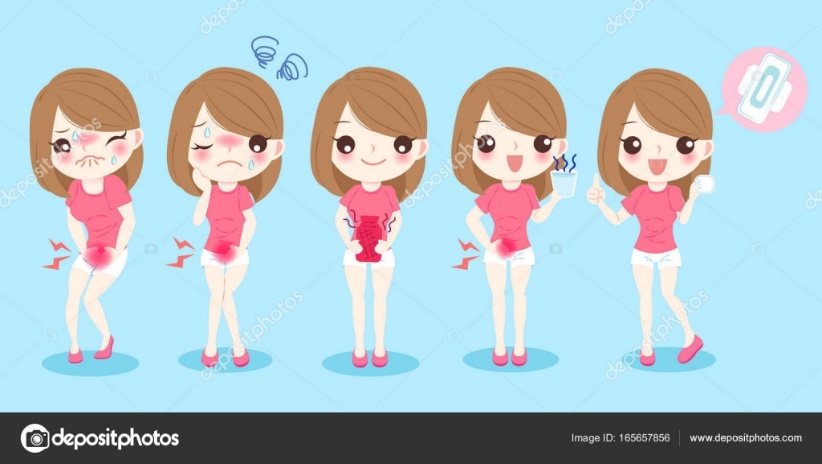 Secundaire geslachtskenmerk

De menstruatiecyclus start in de puberteit en stopt in de menopauze

De cyclus duurt tussen de 25 tot 35 dagen en wordt aangestuurd door hormonen

De menstruatie duurt tussen 3 en 7 dagen
Menstruatiecyclus
Eisprong = ovulatie
Eicel die door de wand van de eierstok naar buiten groeit en uitgestoten wordt.
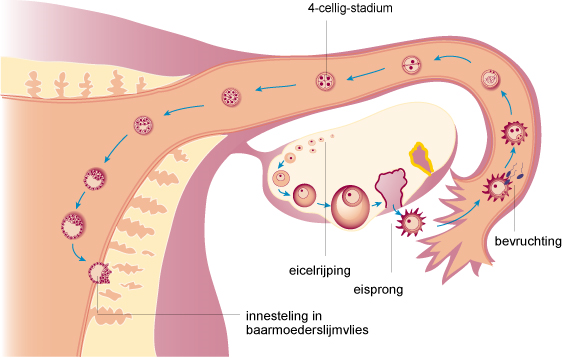 Menstruatie
geen bevruchting eicel 
 eicel sterft af 

Verdikt baarmoederslijmvlieslaag wordt ongeveer 2 weken na eisprong afgestoten 
 bloeding
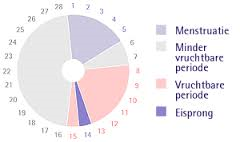 Besnijdenis
Man




Vrouw
(strafbaar!)
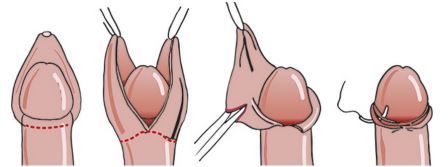 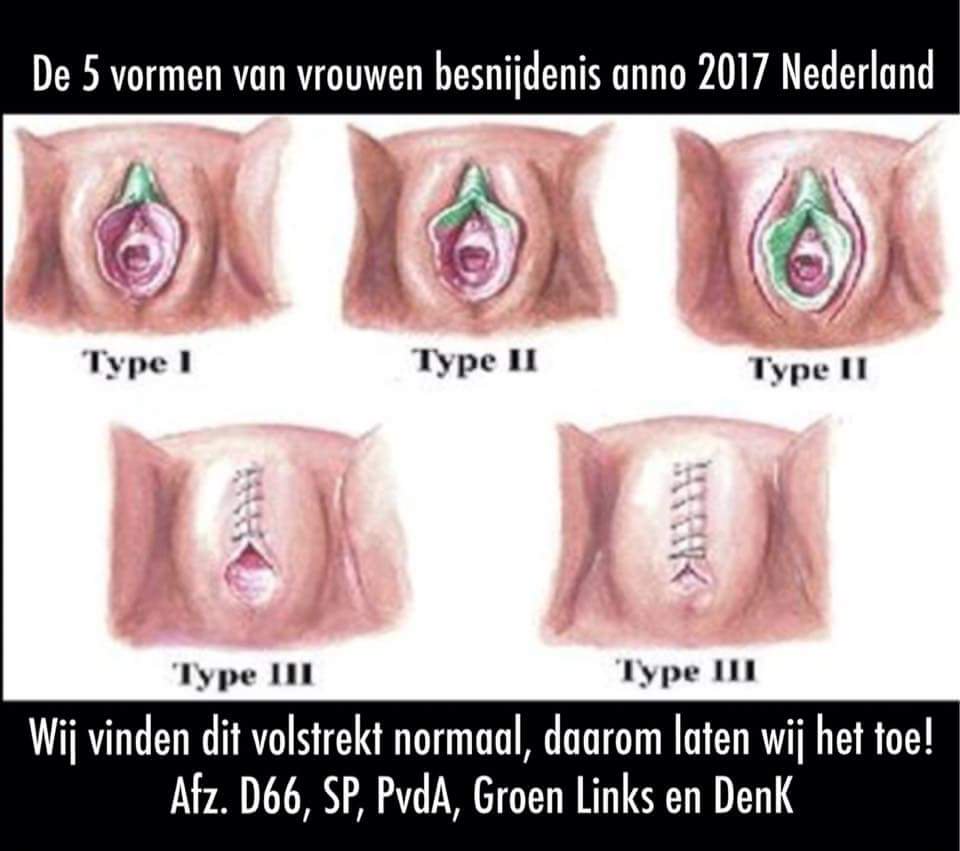 Pathologie vrouwelijke geslachtsorganen
Vaginale afscheiding
Menstruatiestoornissen
Endometriose
Baarmoederverzakking
Vleesboom
Baarmoederhalskanker
Baarmoederkanker
Eierstokkanker
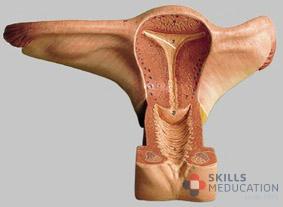 Vaginale afscheiding
Fluor vaginalis

Symptomen:
Ongewone geur of zelfs vies
Jeuk
Roodheid huid en slijmvlies
Pijn
Brokkelige afscheiding
Groengele of sneeuwwitte kleur (soms een beetje bloederig)
Soms is plassen en vrijen pijnlijk
Vaginale afscheiding
Fluor vaginalis

Oorzaak:
Micro-organisme (infectie)

Behandeling:
Medicijnen (antibioticum)
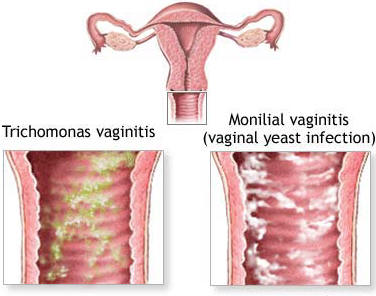 Menstruatiestoornissen
Amenorroe (afwezigheid menstruatie)
Menorragie (te sterke en/of te lange menstruatie)
Metrorragie (onregelmatige menstruatie)
Dysmenorroe (pijn tijdens menstruatie)
Infertiliteit (onvruchtbaarheid)
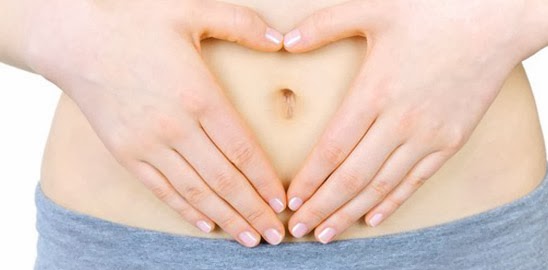 Endometriose
Baarmoederslijmvlies dat zich aan de buitenzijde van de baarmoeder bevindt.

Symptomen:
Pijnlijke menstruaties
Chronische buikpijn
Pijn bij het vrijen

Behandeling:
Medicijnen
Operatie
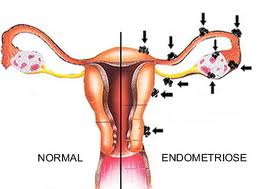 Baarmoederverzakking
Symptomen:
Zwaar gevoel in de vagina (alsof er een bal in zit)
Zwaar en zeurend gevoel onder in de rug
Vaak urine-incontinentie



Behandeling:
Pessarium
Operatie
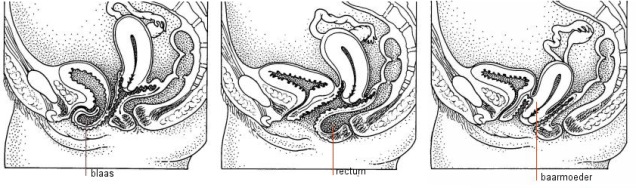 Vleesboom
Myoom
(Goedaardige tumor in de baarmoeder)

Vaak langdurige en pijnlijke
Menstruaties.

Behandeling:
Medicijnen
Operatie
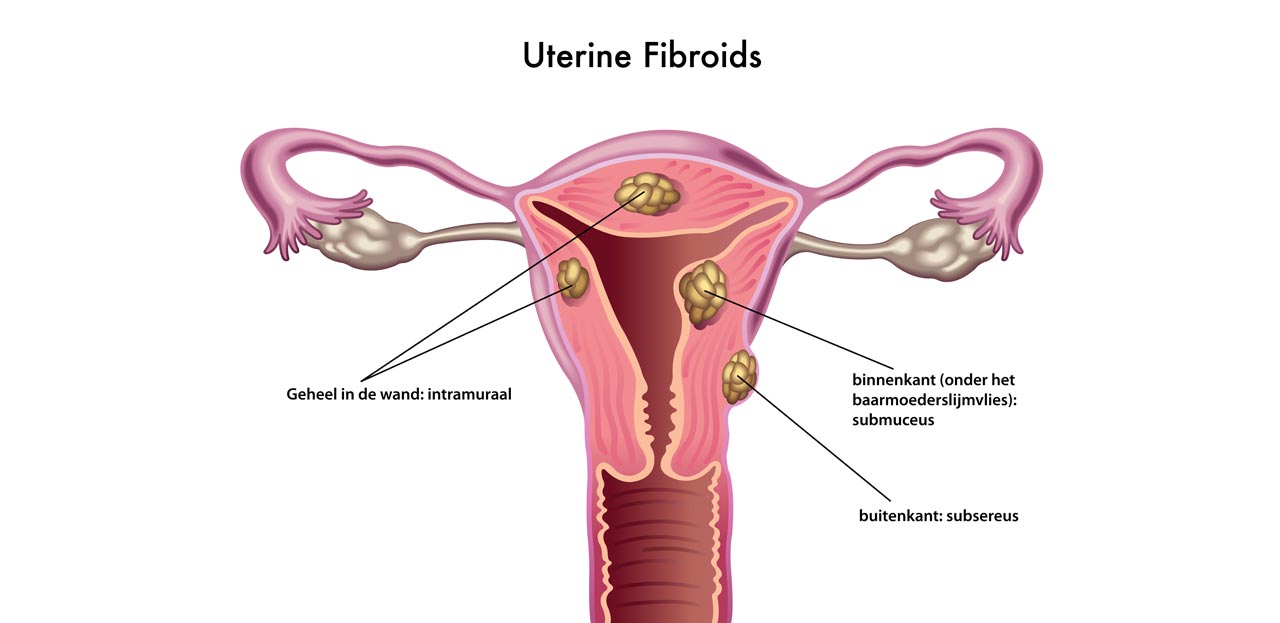 Baarmoederhalskanker
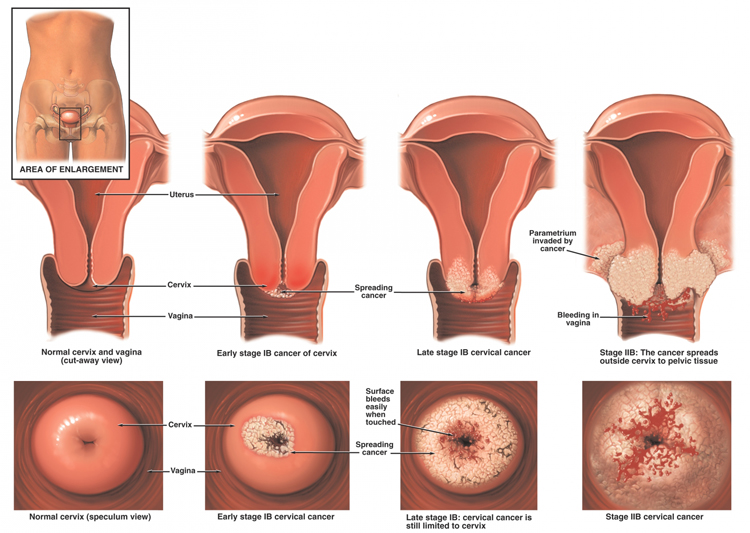 Cervixcarcinoom

Oorzaak:
Vaak een virus

Symptomen:
Bloedingen buiten de menstruatie om
Contactbloedingen
Post-menopauze bloedingen
Baarmoederkanker
Vaak endometriumcarcinoom (vanuit slijmvlies)

Oorzaak:
Erfelijk
Overgewicht
Diabetes mellitus
Hypertensie

Symptomen:
Bloedverlies/bruinige afscheiding na de overgang
Pijn
Vermoeidheid
Vermageren
Eierstokkanker
Symptomen:
Kan lang onopgemerkt blijven!
Onregelmatig bloedverlies
Buikpijn
Opgezette buik
Moeizame ontlasting
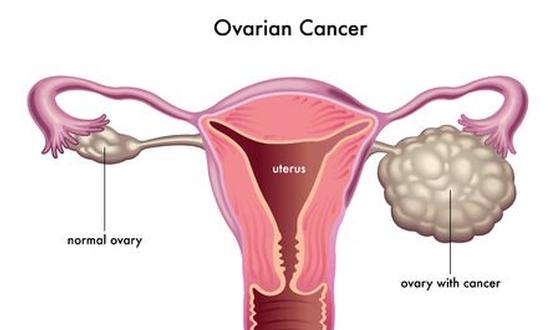 Pathologie mannelijke geslachtorganen
Phimosis
Zaadbalkanker
Goedaardige prostaatvergroting
Prostaatkanker
Phimosis
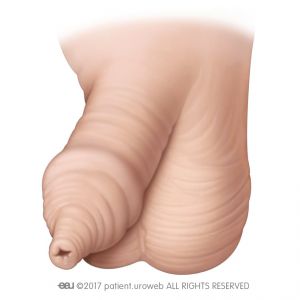 Vernauwde voorhuid


Behandeling:
Operatie (besnijdenis)
Zaadbalkanker
Testiscarcinoom

Komt voornamelijk voor jonge mannen (15 – 35 jaar)

Symptomen:
Zwelling van de zaadbal

Behandeling:
Operatie 
Chemotherapie
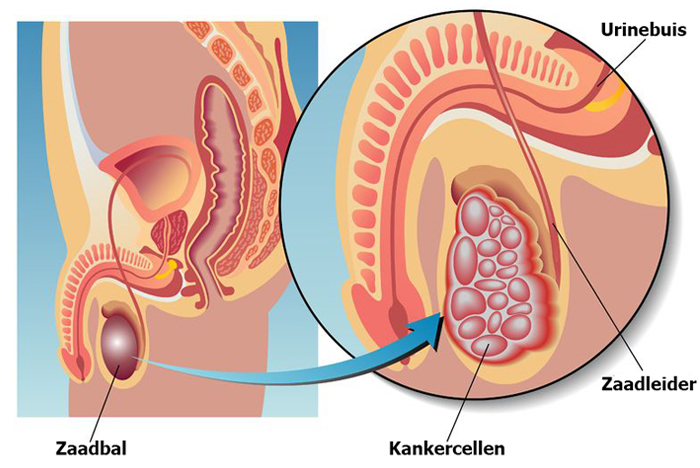 Goedaardige prostaatvergroting
Symptomen:
Zwakke urinestraal
Vaak plassen
‘s Nachts moeten plassen
Urineretentie

Behandeling:
Prostaatoperatie
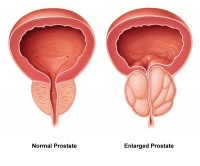 Prostaatkanker
Meest voorkomende vorm van kanker bij mannen > 45 jaar.
Komt veel voor bij mannen boven de 70 jaar.

Symptomen:
Eerst geen klachten
Zwakke urinestraal
Vaak plassen
‘s nachts moeten plassen
Urineretentie 
Bloed in de urine en/of sperma
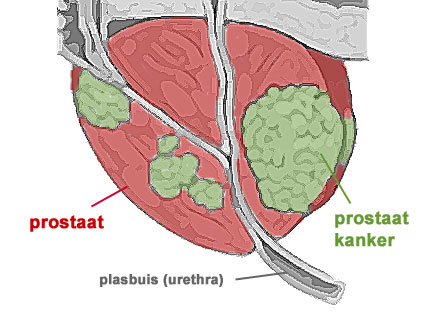 Prostaatkanker
Behandeling:

Operatie
Uitwendige bestraling
Inwendige bestraling
Anti-hormonale therapie
Chemotherapie
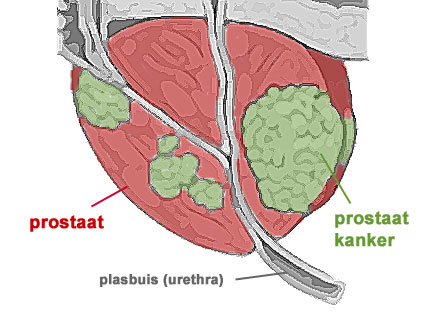 Voor volgende week
Lees de reader door: 
   Aandoeningen van de geslachtsorganen, seksualiteit en     voortplanting